Return to classroom by 04/13/2015

Name: 

Phone:

Email:                                       

Prize number: 
$2.00

#1 - Disney  - 1 Day Park Hopper Passes
          for 4 ($530)

#2 - Myndi B. Photography  FREE - Family  
      Photography Session   ($250)

#3 - Meads Corner Farm – Bergeron Family
       One cord of wood- Belchertown Delivery ($200)

#4 - Fitbit Charge HR Wireless Heart Rate, 
       activity & sleep band ($150)

#5 - UMASS Tickets: Family 4 pack to a Hockey
        and Basketball game, 2015-2016 season ($200)

#6 - Ludlow Boys and Girls Club – 1 free week of 
       of  summer camp ($170) 

#7- Gabriel Gladiator Training Center
       3 unlimited 1 month class ($220.00 each)

#8 - Planet Fitness - One Year Membership and   
       Gift Bag - Belchertown Location ($160)

#9 - Advanced Performance Player Development  
       Located in Palmer, MA Value ($150)
       2 one hour individual sessions with Peter Fatse

#10 - American Girl Doll – Retired Marie Grace ($120)

#11 - Cake Closet Specialty Sweets Boutique
          Cupcake bouquet and a $75 gift certificate 

#12 - Piano Lessons Offered by Megan Carr
         3 piano lessons plus book ($80)

#13 - Target Gift Certificate ($100)

             MANY MORE ITEMS ON BACK
Return to classroom by 04/13/2015

Name: 

Phone:

Email:                                       

Prize number: 
$2.00

#1 - Disney – 1 Day Park Hopper Passes
          for 4 ($530)

#2 - Myndi B. Photography  FREE - Family  
      Photography Session   ($250)

#3 - Meads Corner Farm – Bergeron Family
       One cord of wood- Belchertown Delivery ($200)

#4 - Fitbit Charge HR Wireless Heart Rate, 
       activity & sleep band ($150)

#5 - UMASS Tickets: Family 4 pack to a Hockey
        and Basketball game, 2015-2016 season ($200)

#6 - Ludlow Boys and Girls Club – 1 free week of 
       of  summer camp ($170) 

#7- Gabriel Gladiator Training Center
       3 unlimited 1 month class ($220.00 each)

#8 - Planet Fitness - One Year Membership and   
       Gift Bag - Belchertown Location ($160)

#9 - Advanced Performance Player Development  
       Located in Palmer, MA Value ($150)
       2 one hour individual sessions with Peter Fatse

#10 - American Girl Doll – Retired Marie Grace ($120)

#11 - Cake Closet Specialty Sweets Boutique
          Cupcake bouquet and a $75 gift certificate 

#12 - Piano Lessons Offered by Megan Carr
         3 piano lessons plus book ($80)

#13 - Target Gift Certificate ($100)

MANY MORE ITEMS ON BACK
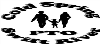 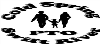 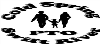 Return to classroom by 04/13/2015

Name:                

Phone:

Email:                                        

  Prize number: 
  $2.00

#1 - Disney  - 1 Day Park Hopper Passes
          for 4 ($530)

#2 - Myndi B. Photography  FREE - Family  
      Photography Session   ($250)

#3 - Meads Corner Farm – Bergeron Family
       One cord of wood- Belchertown Delivery ($200)

#4 - Fitbit Charge HR Wireless Heart Rate, 
       activity & sleep band ($150)

#5 - UMASS Tickets: Family 4 pack to a Hockey
        and Basketball game, 2015-2016 season ($200)

#6 - Ludlow Boys and Girls Club – 1 free week of 
       of  summer camp ($170) 

#7- Gabriel Gladiator Training Center
       3 unlimited 1 month class ($220.00 each)

#8 - Planet Fitness - One Year Membership and   
       Gift Bag - Belchertown Location ($160)

#9 - Advanced Performance Player Development  
       Located in Palmer, MA Value ($150)
       2 one hour individual sessions with Peter Fatse

#10 - American Girl Doll – Retired Marie Grace ($120)

#11 - Cake Closet Specialty Sweets Boutique
          Cupcake bouquet and a $75 gift certificate 

#12 - Piano Lessons Offered by Megan Carr
         3 piano lessons plus book ($80)

#13 - Target Gift Certificate ($100)

             MANY MORE ITEMS ON BACK
#14 - Tutoring – Ages 5-12 w/Jennifer Harris (SRE)
          2 one hour tutoring sessions ($80)

#15 -  Boston Red Sox Autographed photo of 
          Shane Victorino

#16 - Take Out & Local Shopping Package: 
          Applebee's gift certificate ($50.00)
          Pizza Hut gift certificate ($20.00)
          Local shopping package:
          B-Town Loft gift card  ($25)
          Vintage Barn gift card ($25)	

#17- Hampshire Towing/Pleasant Street Auto
        up to $75.00 towards any automotive service

#18 - Redbox Coupon ($25) 

#19 - Educational Experience Package:
         Eric Carle Museum  2A & 4Y 1 day passes ($30.00)  
          Old Sturbridge Village 2A & 2Y 1 day passes ($60.00)

#20 - PRO Image Imprinted Products:
         Black OGIO Big Dome Duffel Bag ($35.00)

#21 - Outdoor Adventure package:
          Six Flags New England- 2 one day passes ($120)      
         Berkshire East - 4 alpine slide passes ($60)
Classroom Theme Baskets are listed below. Thank you to all children, families and teachers for assembling these baskets! 

#22 - Family Movie Night 
#23 - Outdoor Fun
#24 - Pen Pal
#25 - Science Fun and Discovery
#26 - Art Galore
#27-  Family Game Night
#28 - That’s a Wrap
#29 - Health Nut
#30 - Beach or Pool Fun
#31 - Green Thumb
#32 - Baker’s Dozen
#33 - Building to the Sky
#34 - Going Green
#35 - Bookworm 
#36 - Scrapbooking Paradise 
#37 - Chillin’ and Grilling 
Winning drawing on Wednesday, April 15th, 2015. CASH AND CHECKS PAYABLE TO CSSR PTO ACCEPTED. TICKETS ARE $2.00 EACH
                       THANK YOU!
#14 - Tutoring – Ages 5-12 w/Jennifer Harris (SRE)
          2 one hour tutoring sessions ($80)

#15 -  Boston Red Sox Autographed photo of 
          Shane Victorino

#16 - Take Out & Local Shopping Package: 
          Applebee's gift certificate ($50.00)
          Pizza Hut gift certificate ($20.00)
          Local shopping package:
          B-Town Loft gift card  ($25)
          Vintage Barn gift card ($25)	

#17- Hampshire Towing/Pleasant Street Auto
        up to $75.00 towards any automotive service

#18 - Redbox Coupon ($25) 

#19 - Educational Experience Package:
         Eric Carle Museum  2A & 4Y 1 day passes ($30.00)  
          Old Sturbridge Village 2A & 2Y 1 day passes ($60.00)

#20 - PRO Image Imprinted Products:
         Black OGIO Big Dome Duffel Bag ($35.00)

#21 - Outdoor Adventure package:
          Six Flags New England- 2 one day passes ($120)      
         Berkshire East - 4 alpine slide passes ($60)
Classroom Theme Baskets are listed below. Thank you to all children, families and teachers for assembling these baskets! 

#22 - Family Movie Night 
#23 - Outdoor Fun
#24 - Pen Pal
#25 - Science Fun and Discovery
#26 - Art Galore
#27-  Family Game Night
#28 - That’s a Wrap
#29 - Health Nut
#30 - Beach or Pool Fun
#31 - Green Thumb
#32 - Baker’s Dozen
#33 - Building to the Sky
#34 - Going Green
#35 - Bookworm 
#36 - Scrapbooking Paradise 
#37 - Chillin’ and Grilling 
Winning drawing on Wednesday, April 15th, 2015. CASH AND CHECKS PAYABLE TO CSSR PTO ACCEPTED. TICKETS ARE $2.00 EACH
                       THANK YOU!
#14 - Tutoring – Ages 5-12 w/Jennifer Harris (SRE)
          2 one hour tutoring sessions ($80)

#15 -  Boston Red Sox Autographed photo of 
          Shane Victorino

#16 - Take Out & Local Shopping Package: 
          Applebee's gift certificate ($50.00)
          Pizza Hut gift certificate ($20.00)
          Local shopping package:
          B-Town Loft gift card  ($25)
          Vintage Barn gift card ($25)	

#17- Hampshire Towing/Pleasant Street Auto
        up to $75.00 towards any automotive service

#18 - Redbox Coupon ($25) 

#19 - Educational Experience Package:
         Eric Carle Museum  2A & 4Y 1 day passes ($30.00)  
          Old Sturbridge Village 2A & 2Y 1 day passes ($60.00)

#20 - PRO Image Imprinted Products:
         Black OGIO Big Dome Duffel Bag ($35.00)

#21 - Outdoor Adventure package:
          Six Flags New England- 2 one day passes ($120)      
         Berkshire East - 4 alpine slide passes ($60)
Classroom Theme Baskets are listed below. Thank you to all children, families and teachers for assembling these baskets! 

#22 - Family Movie Night 
#23 - Outdoor Fun
#24 - Pen Pal
#25 - Science Fun and Discovery
#26 - Art Galore
#27-  Family Game Night
#28 - That’s a Wrap
#29 - Health Nut
#30 - Beach or Pool Fun
#31 - Green Thumb
#32 - Baker’s Dozen
#33 - Building to the Sky
#34 - Going Green
#35 - Bookworm 
#36 - Scrapbooking Paradise  
#37 -Chillin’ and Grilling 
Winning drawing on Wednesday, April 15th, 2015. CASH AND CHECKS PAYABLE TO CSSR PTO ACCEPTED. TICKETS ARE $2.00 EACH
                       THANK YOU!